The London Meed Junior Governors present…….
Our 5 School Values
Who are your Junior Governors?
Angus, Freddie, Alice and Caitlin (Senior Team)
Plus the Buddies…..
Freddie, Caitlin and Jesse
Sami and Molly
Sebastian and Connall
Lucy and Milo
Lola and Olivia
Angus ,Alice and EYFS
And finally ……Mrs Cole and Mrs Davey
What were we asked to do?
Take photos of our school values
Upload to a shared drive
Show progression of values through the school
Work with a buddy
How did we do this?
Worked with a partner
Ask our class
Shared ideas with the other Junior Governors
Asked for advice and permission from teachers
Made arrangements to visit classes
Used evidence to produce presentation
Bravery
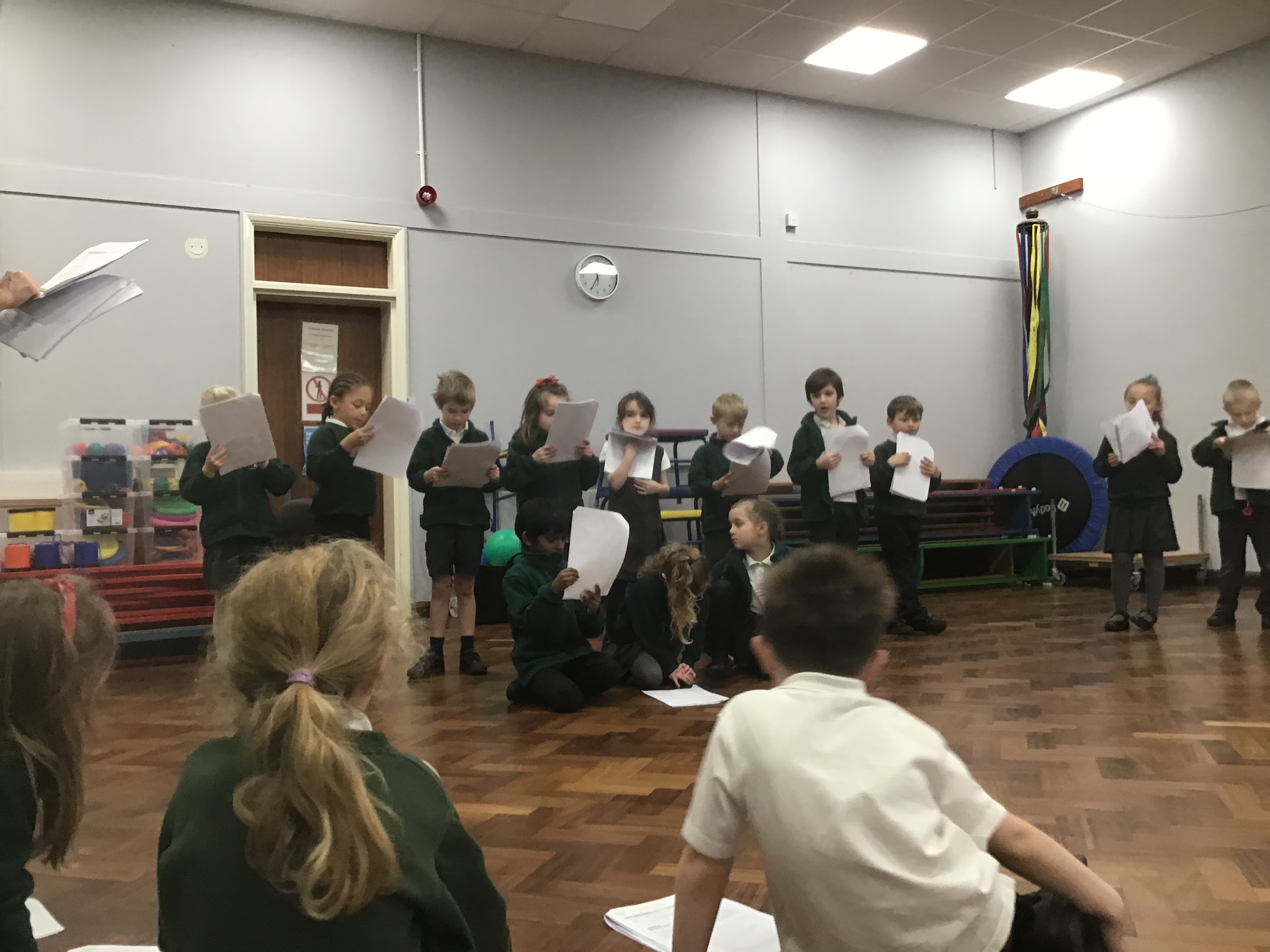 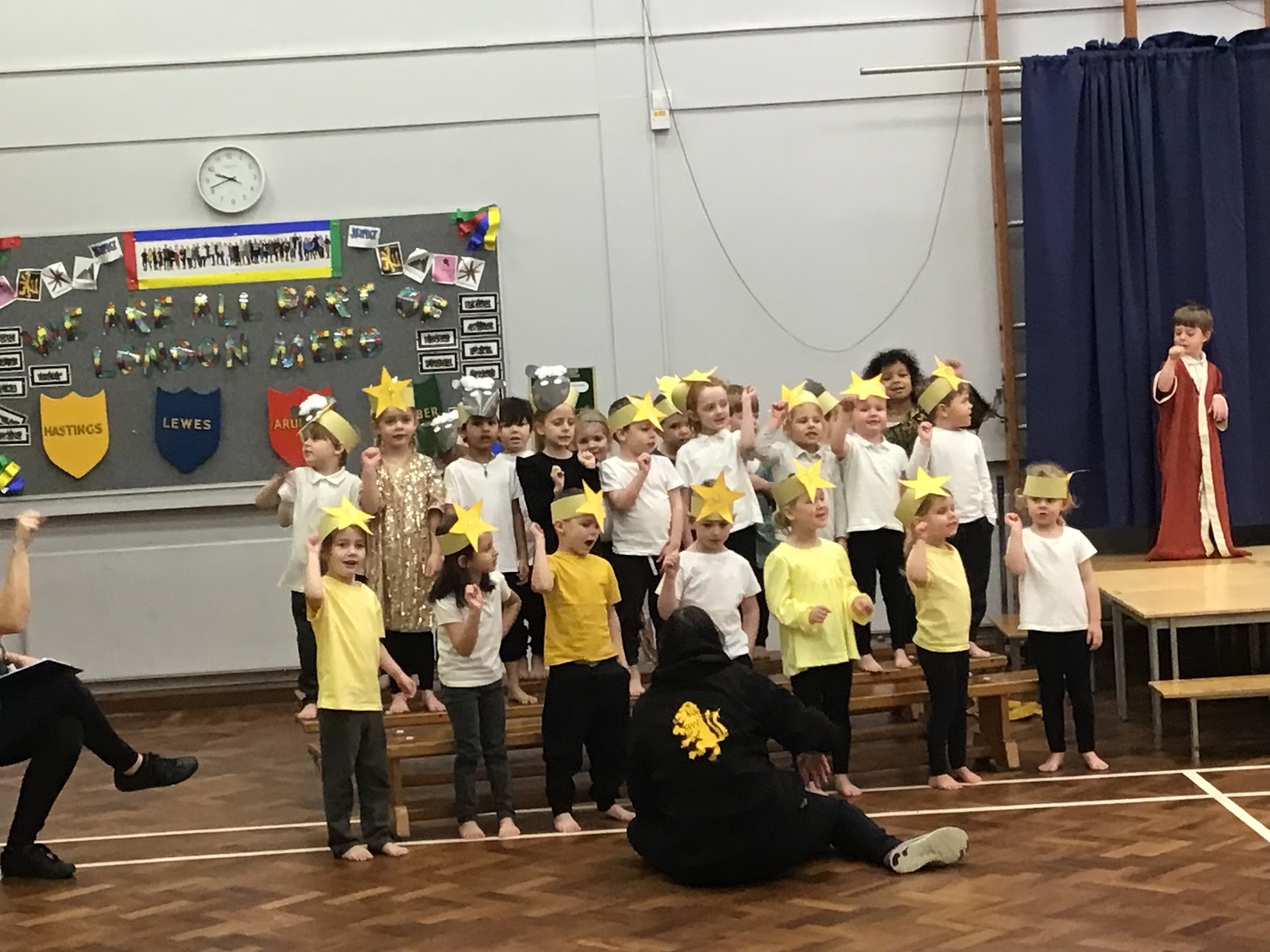 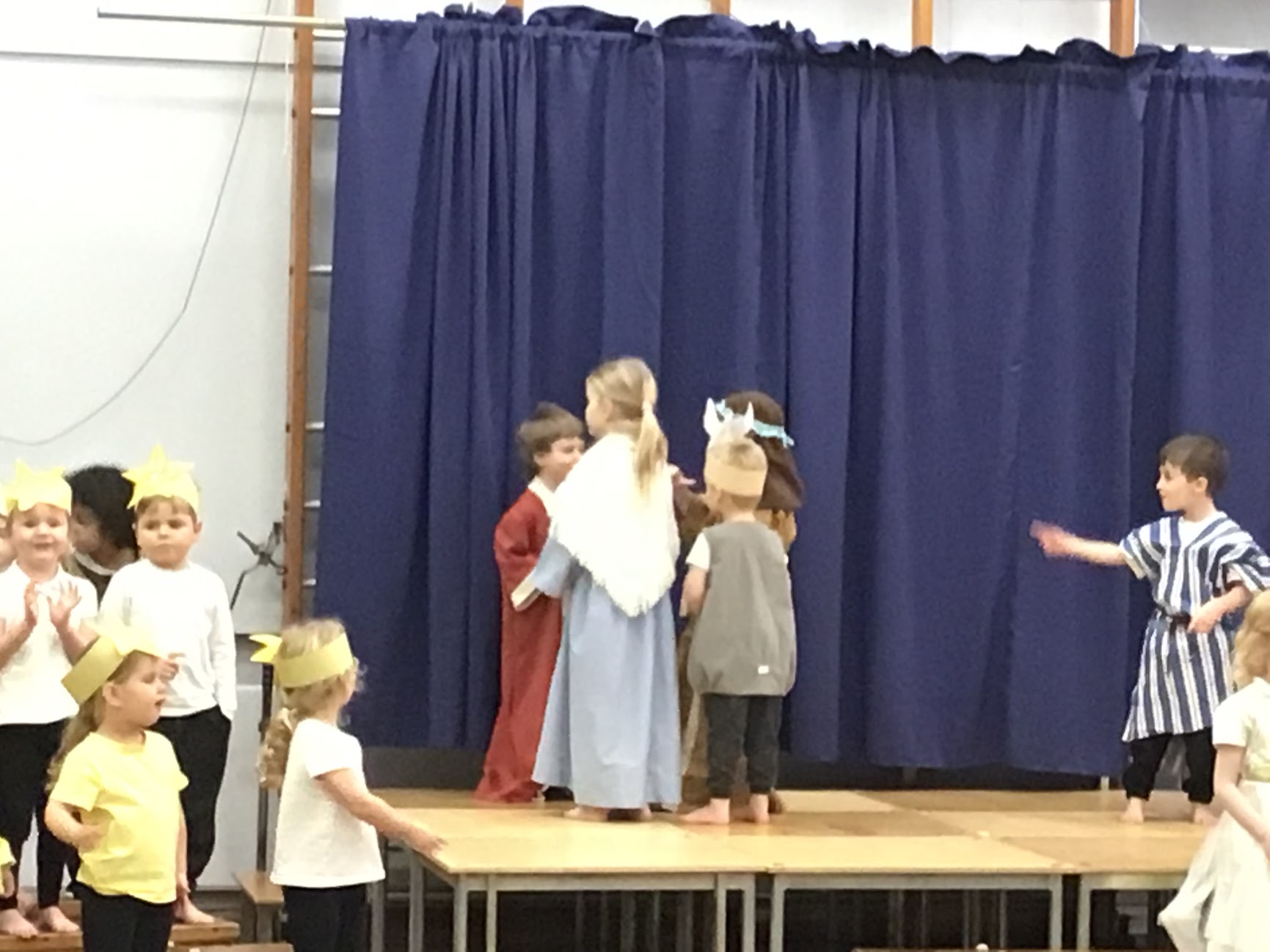 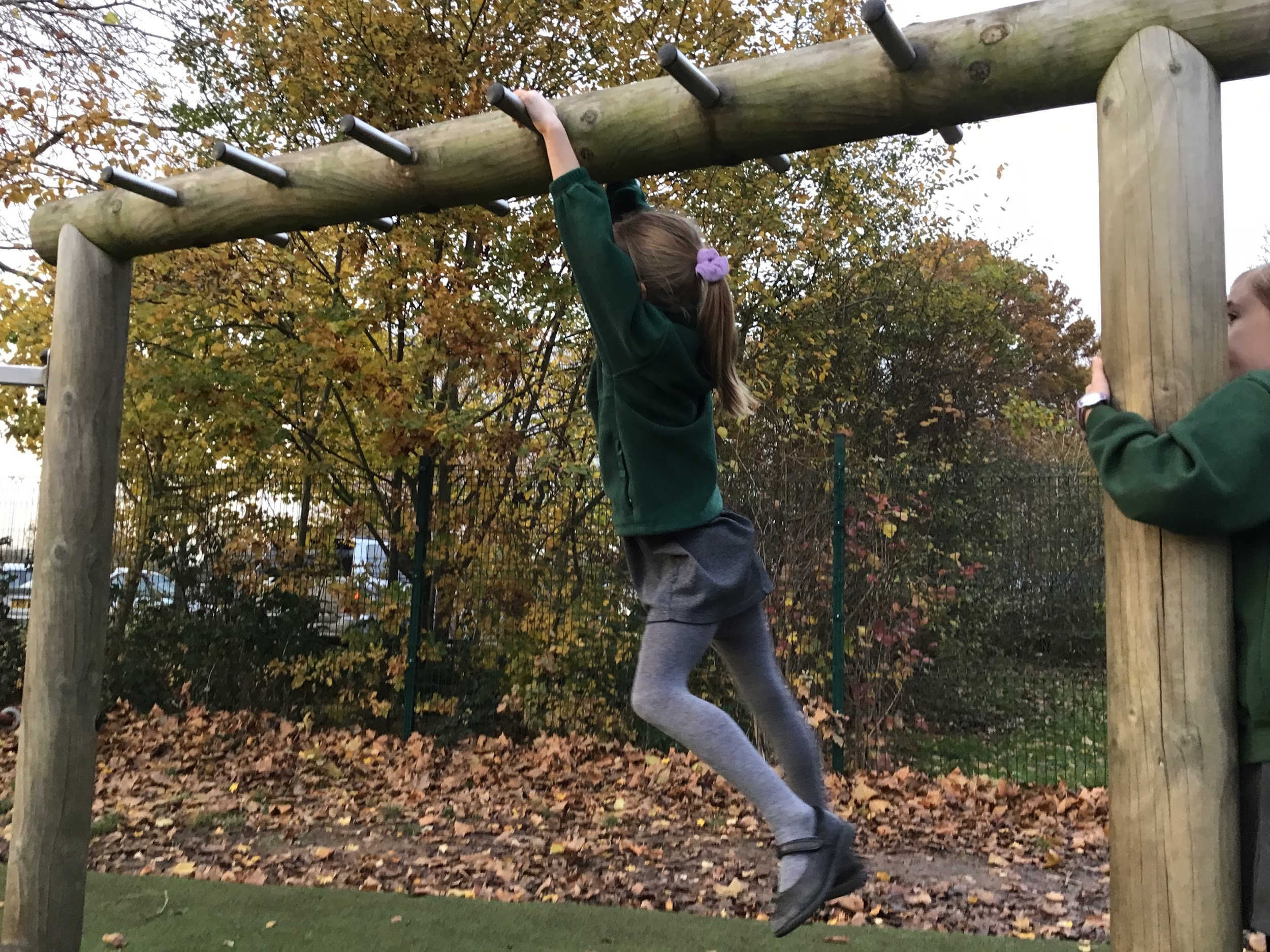 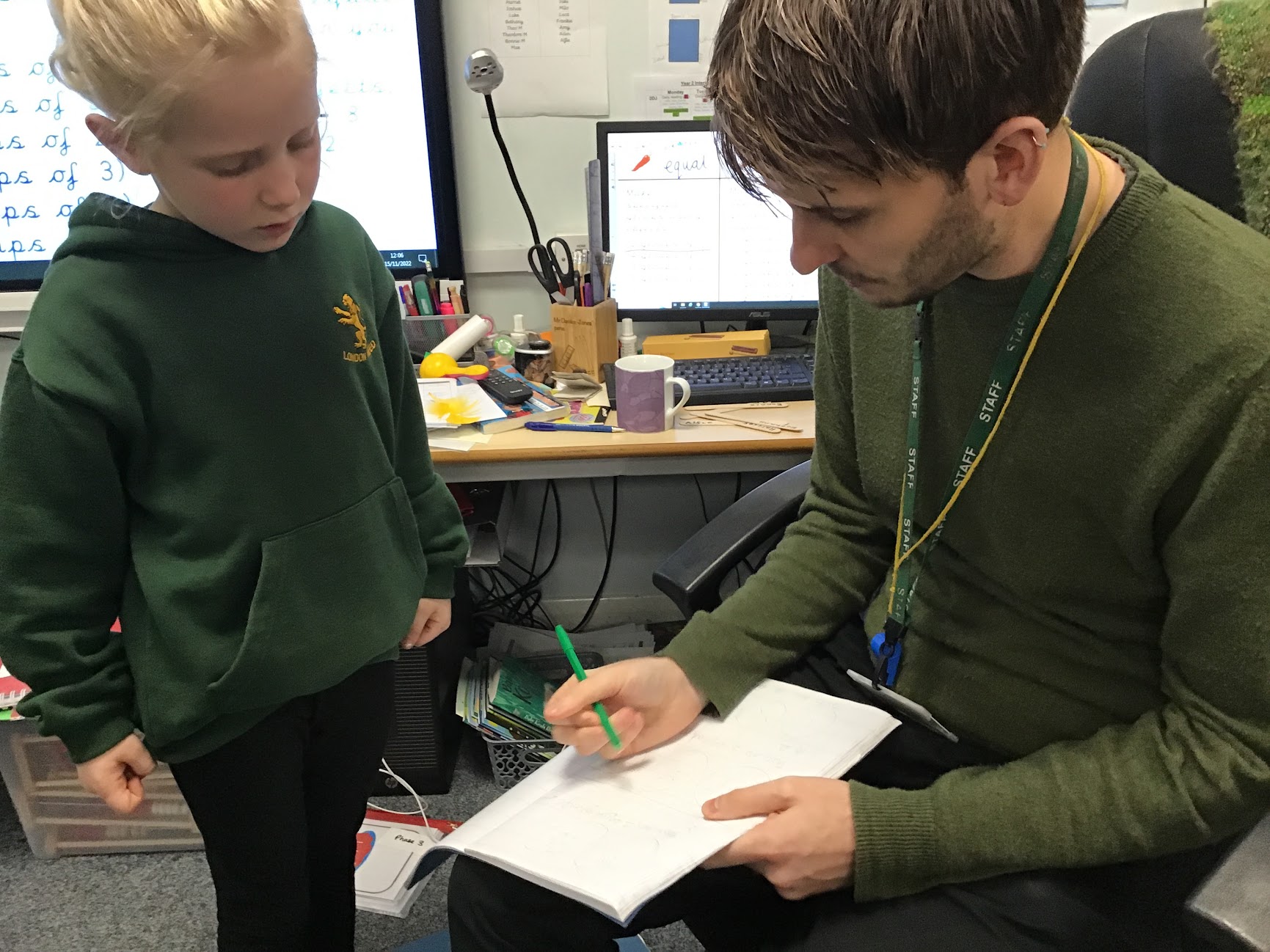 Community
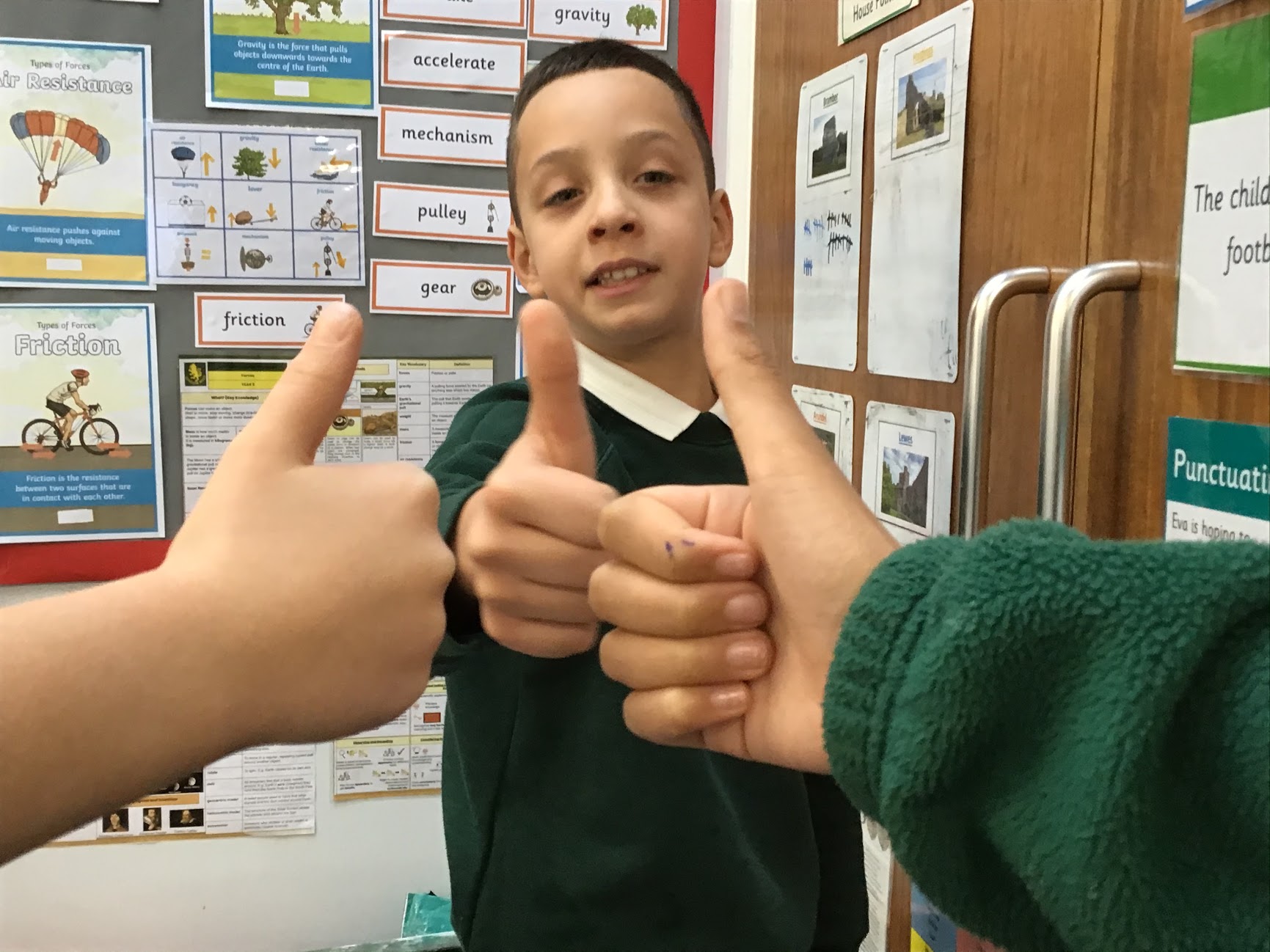 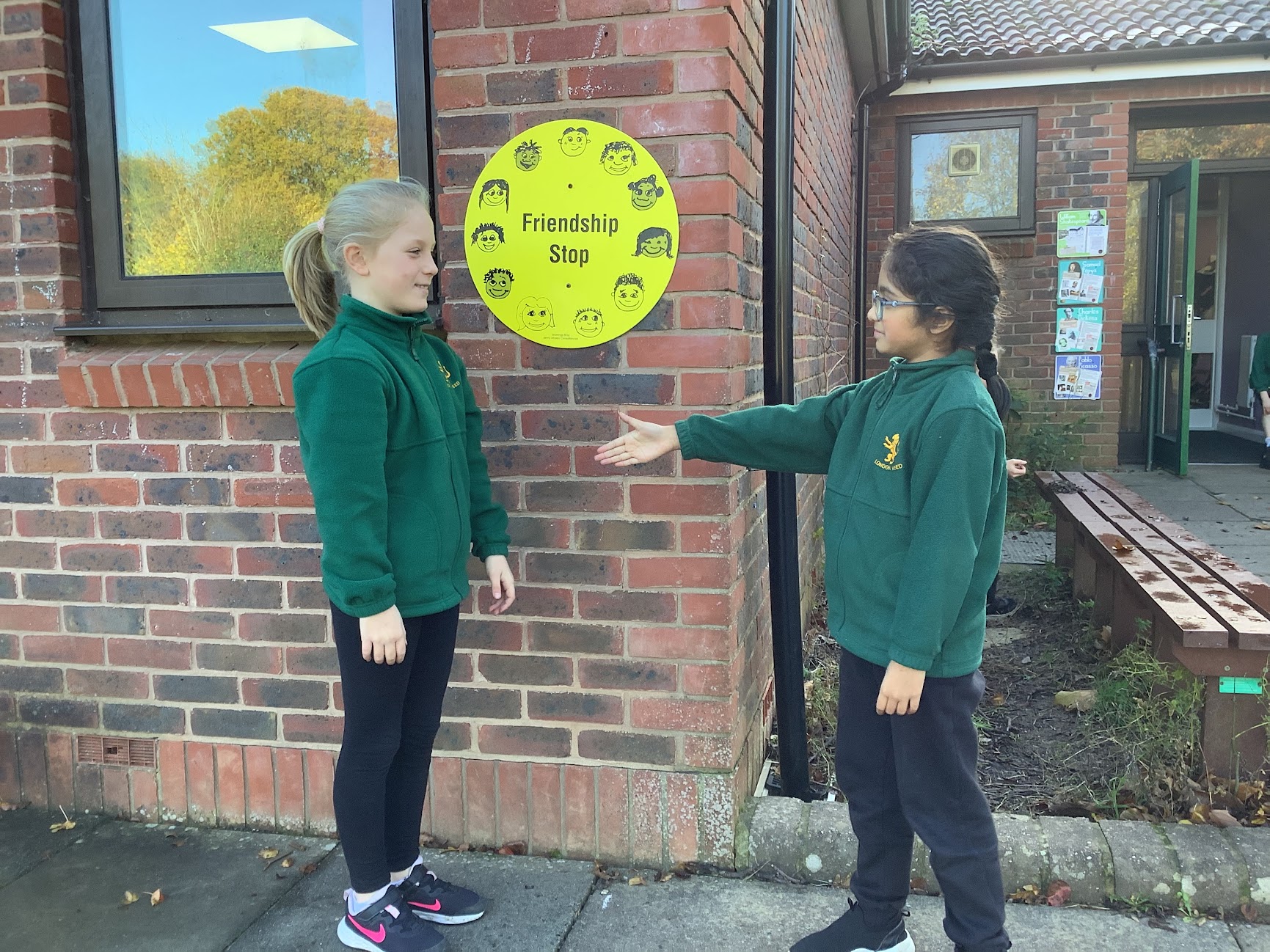 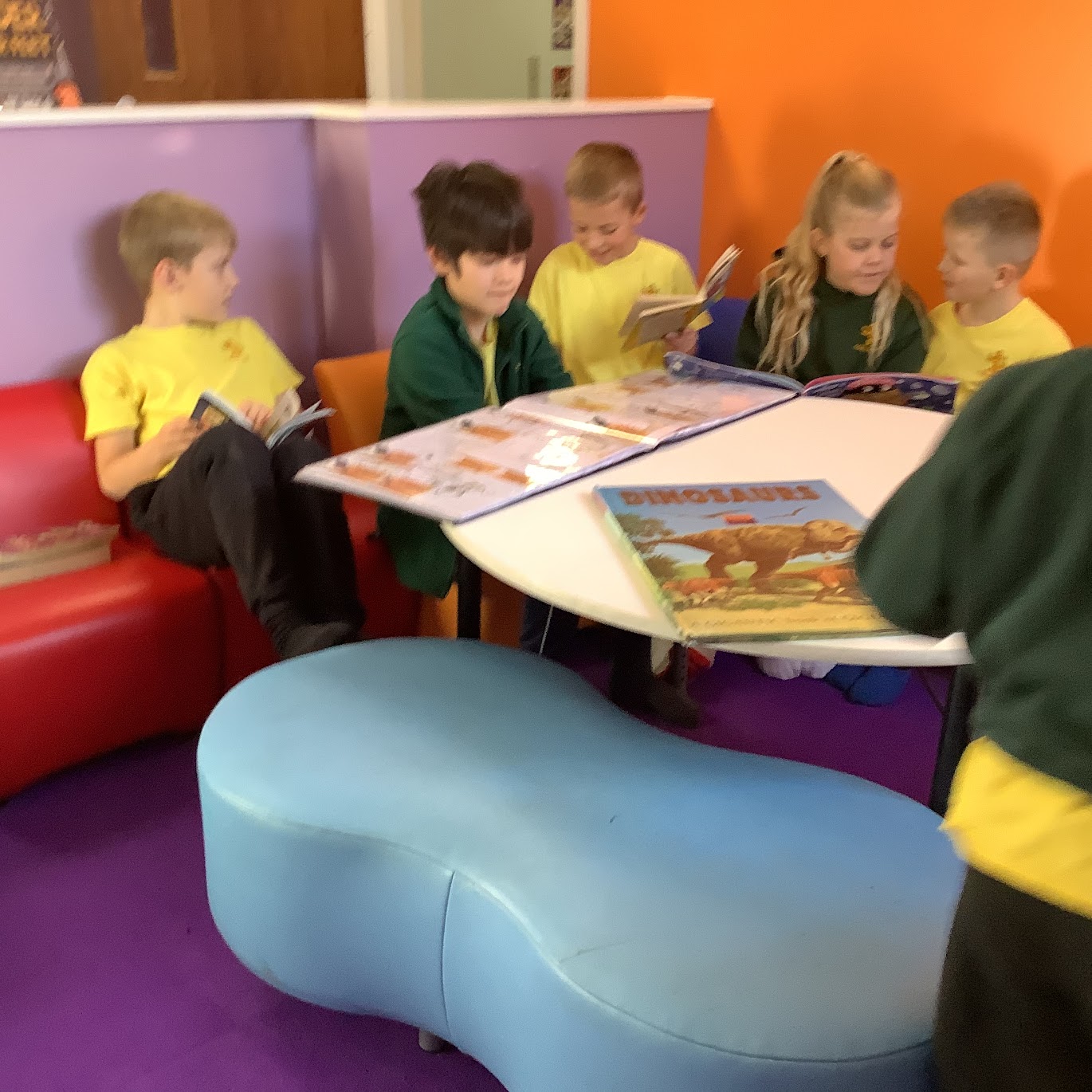 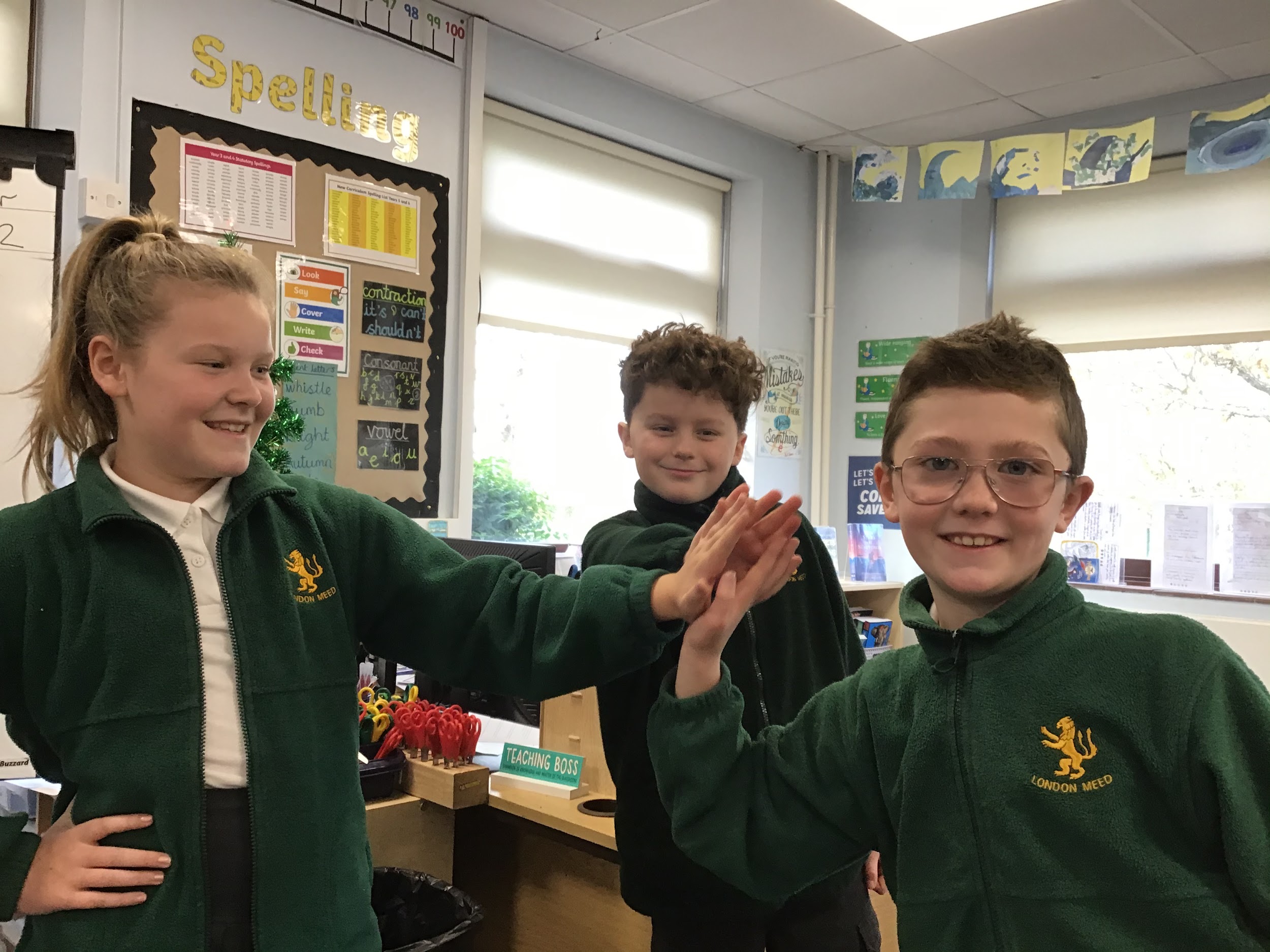 Curiosity
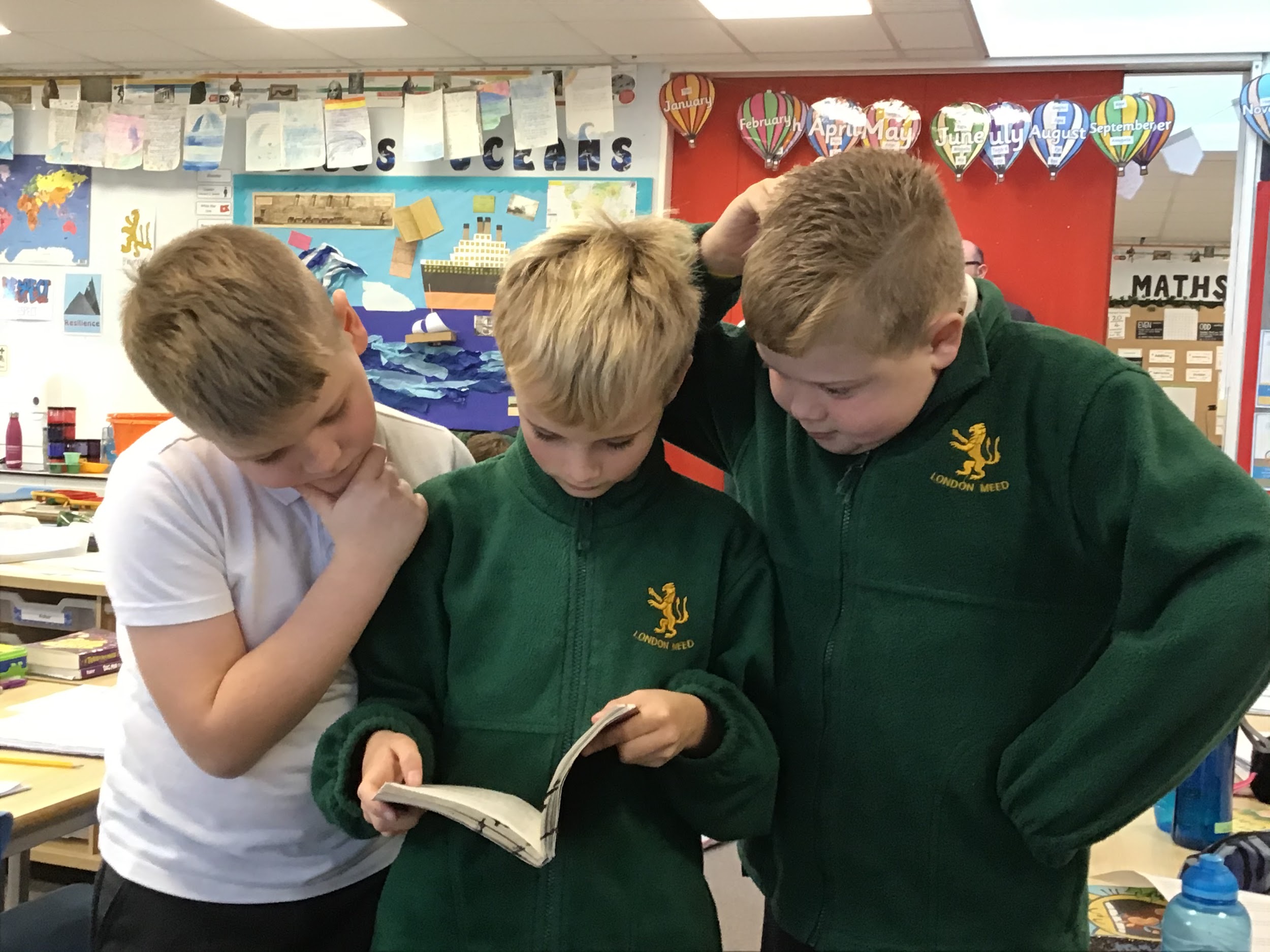 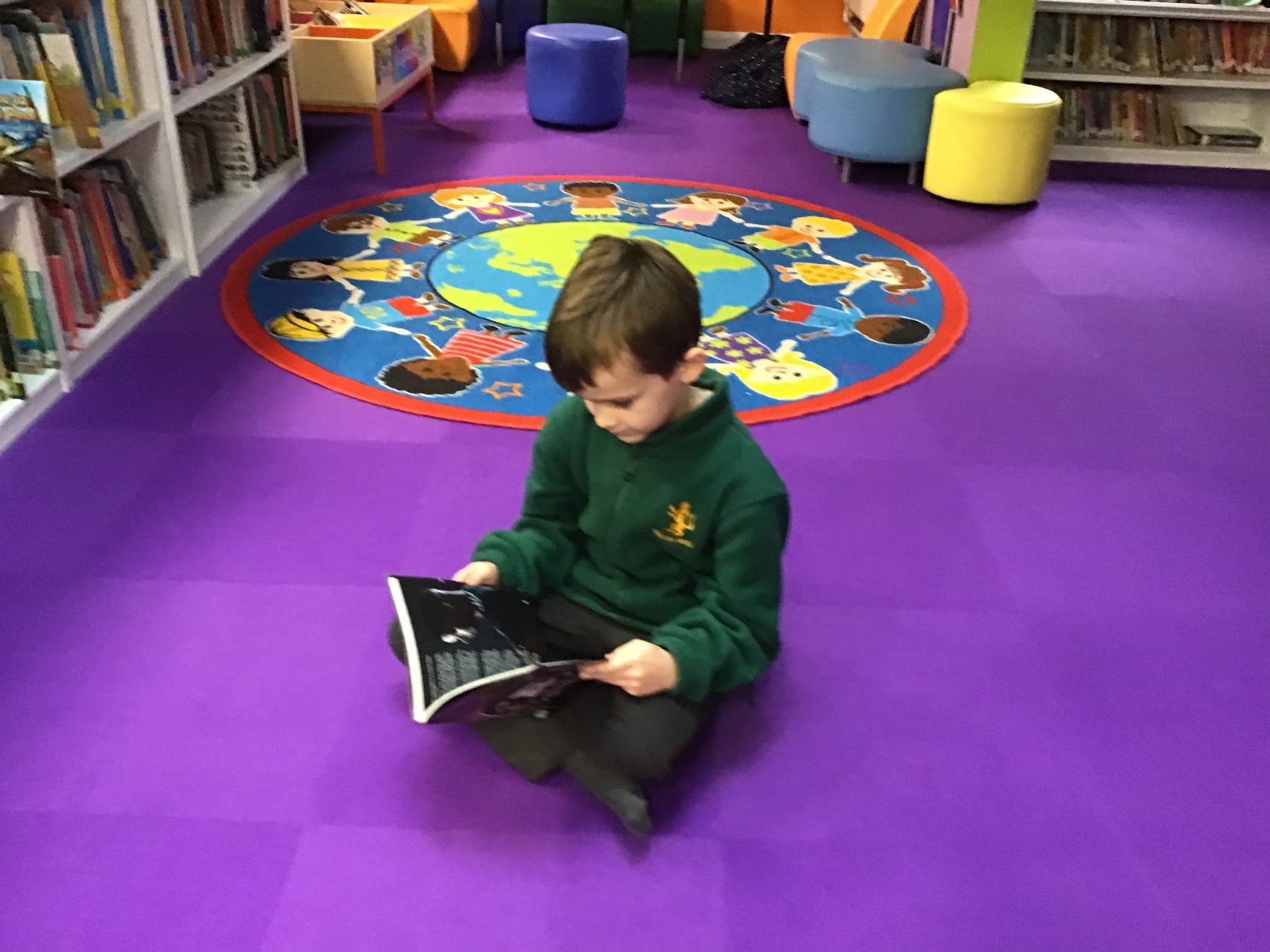 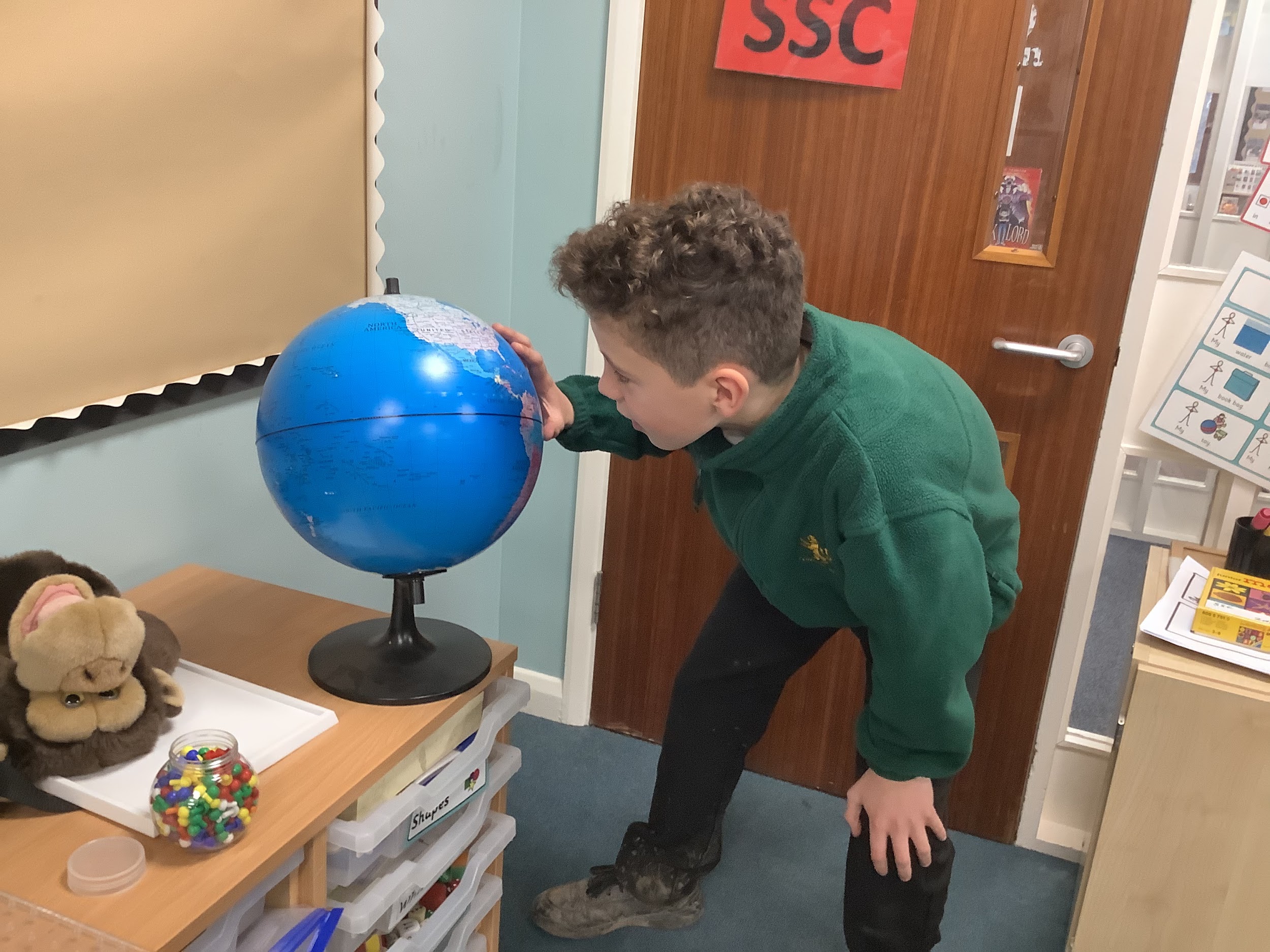 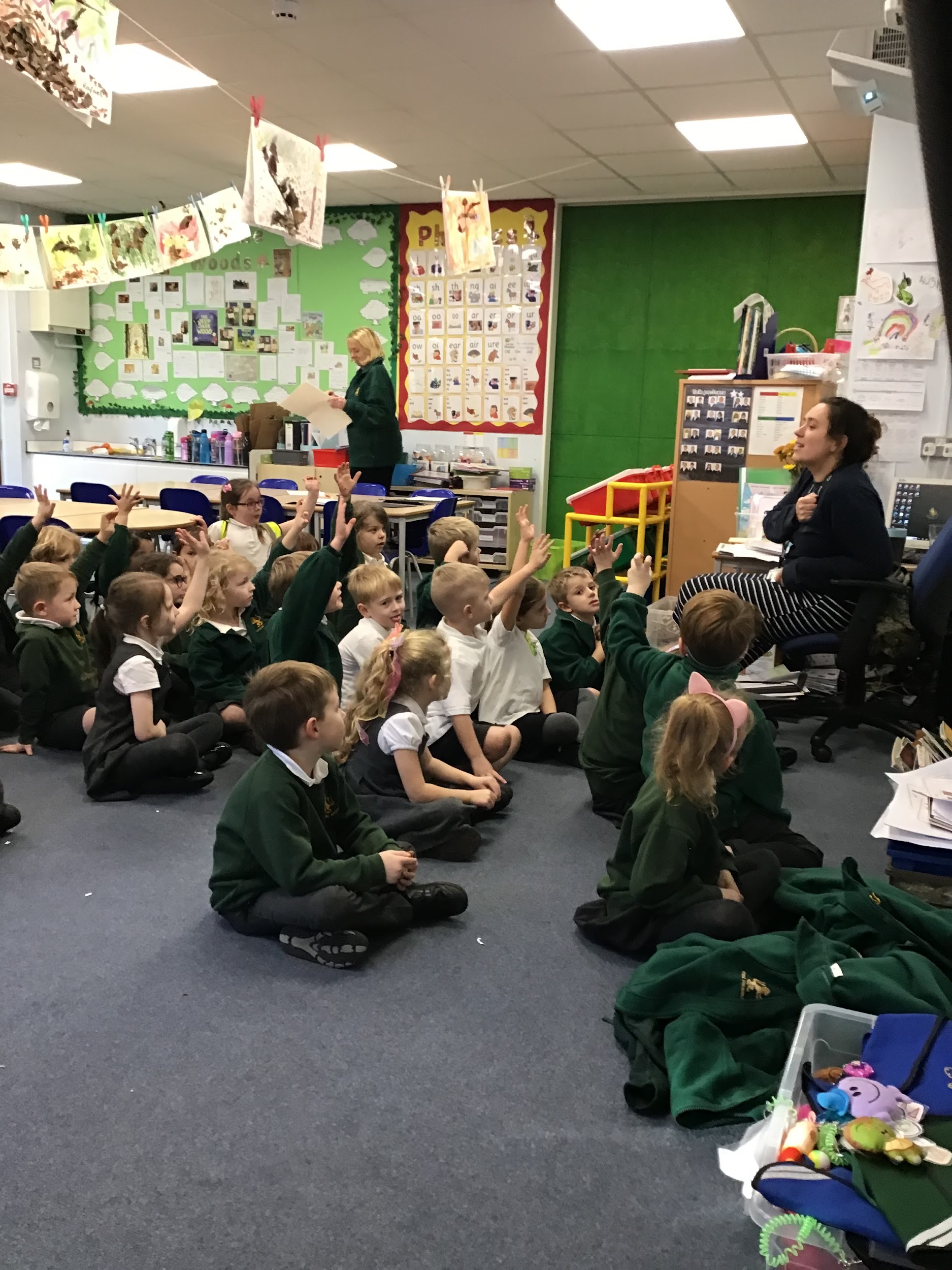 Resilience
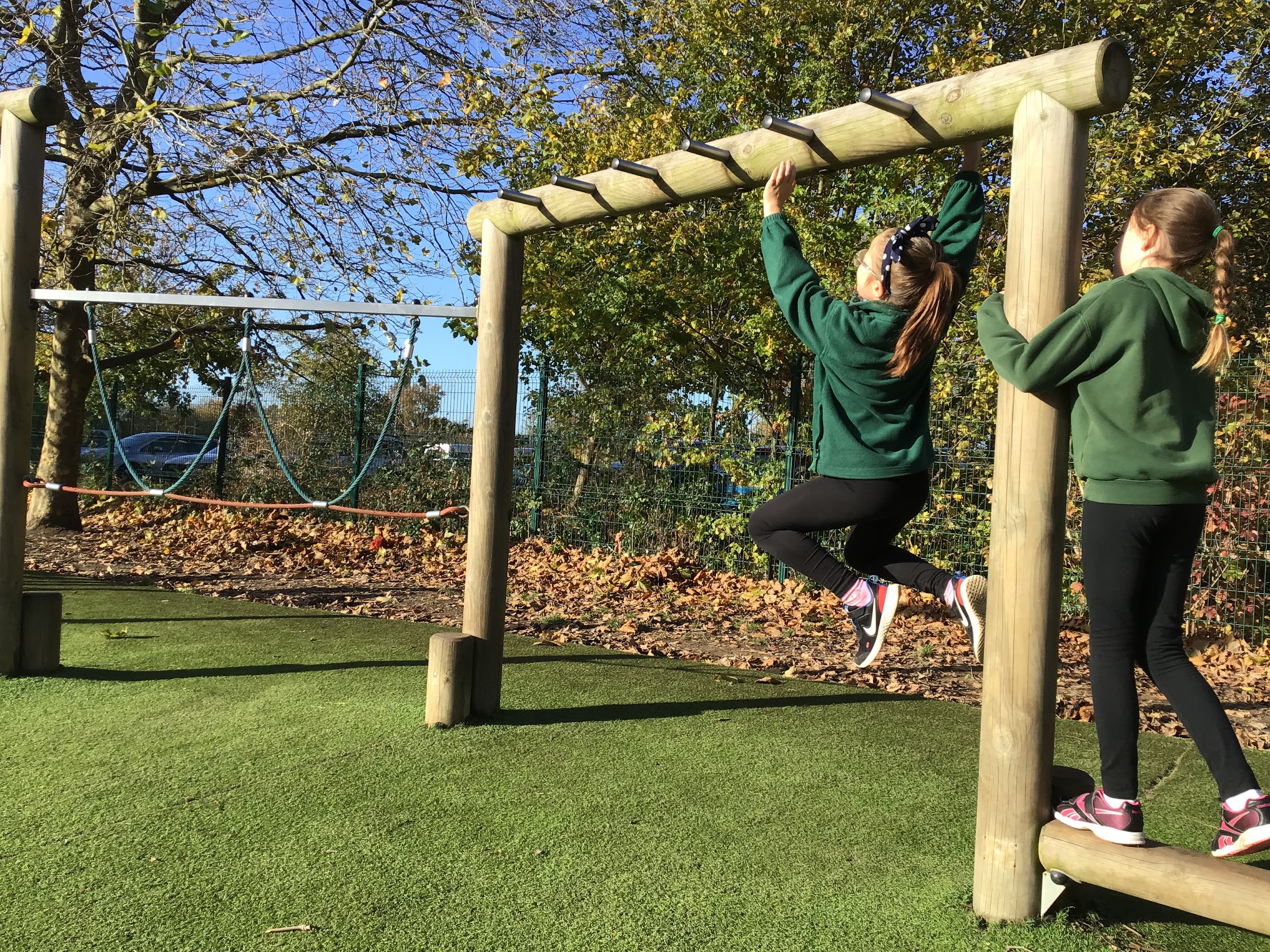 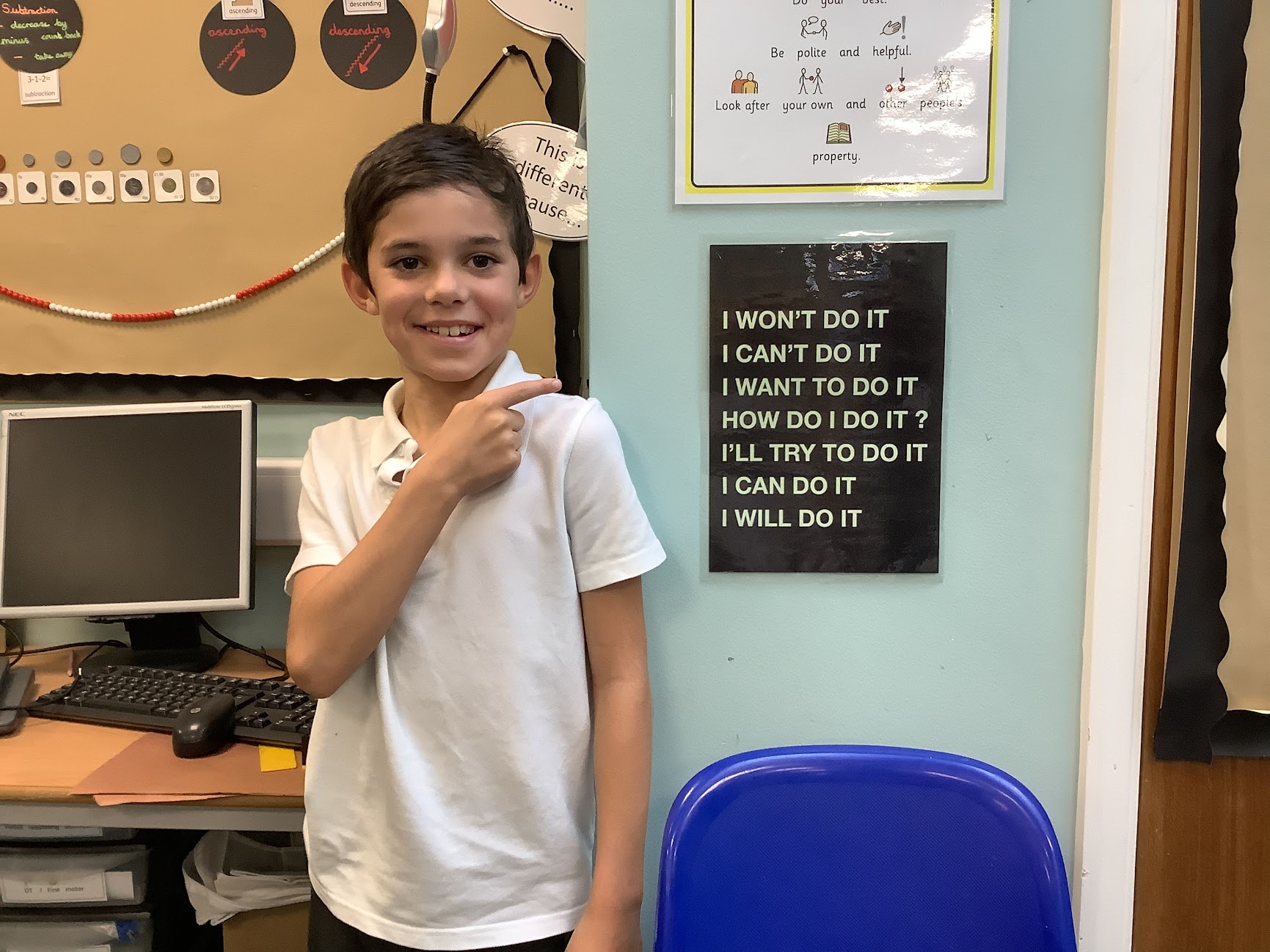 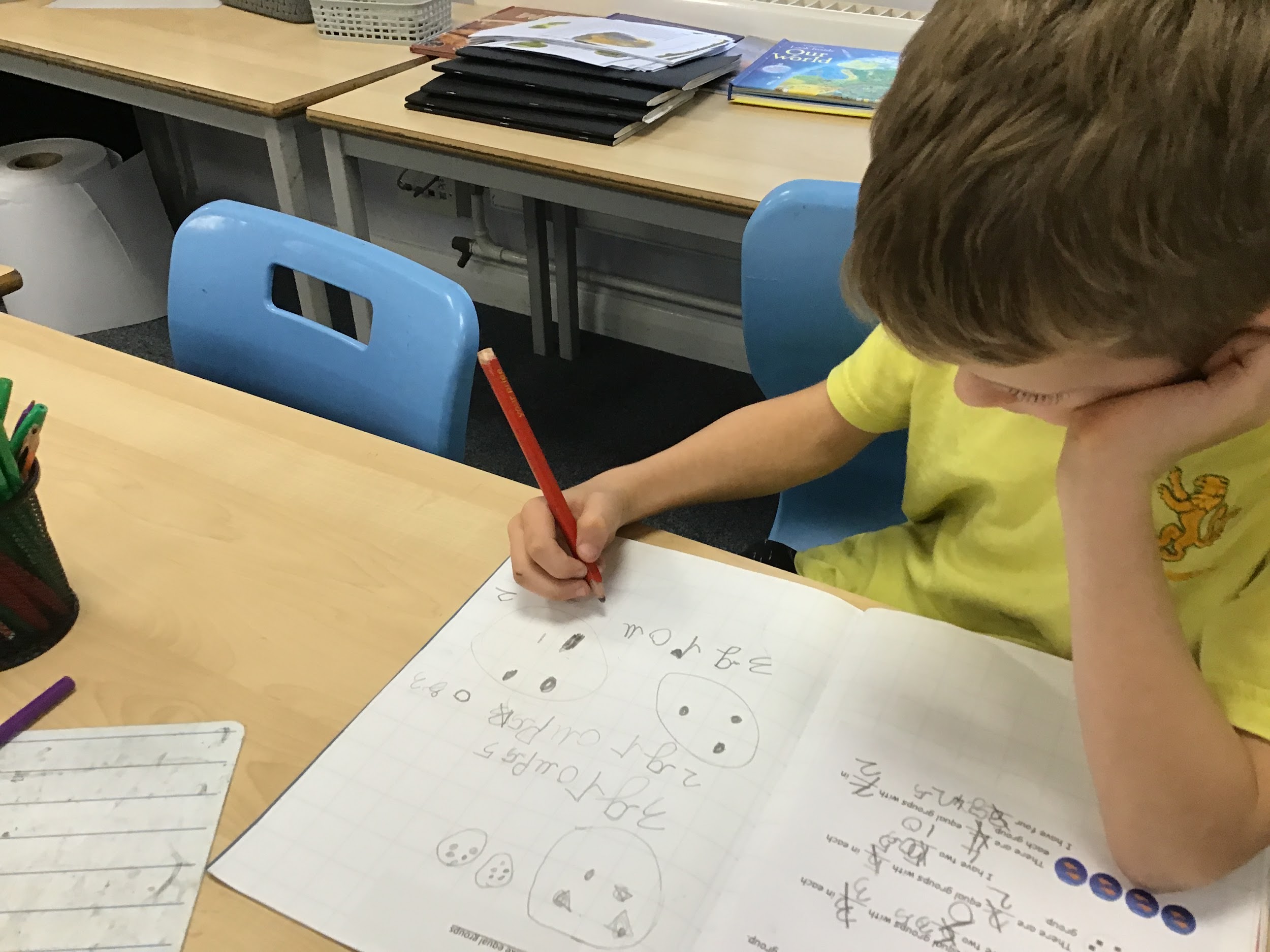 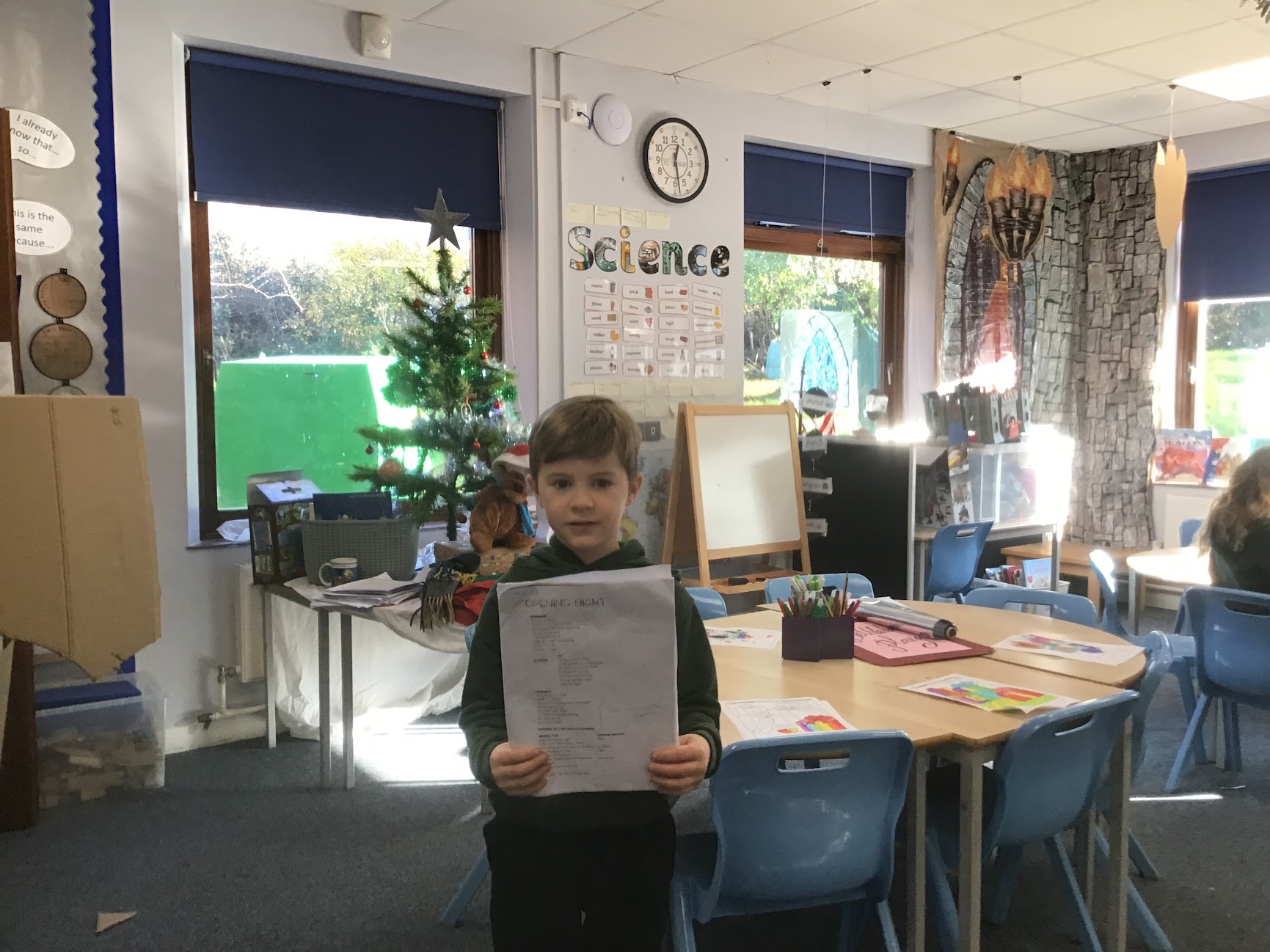 [Speaker Notes: t]
Respect
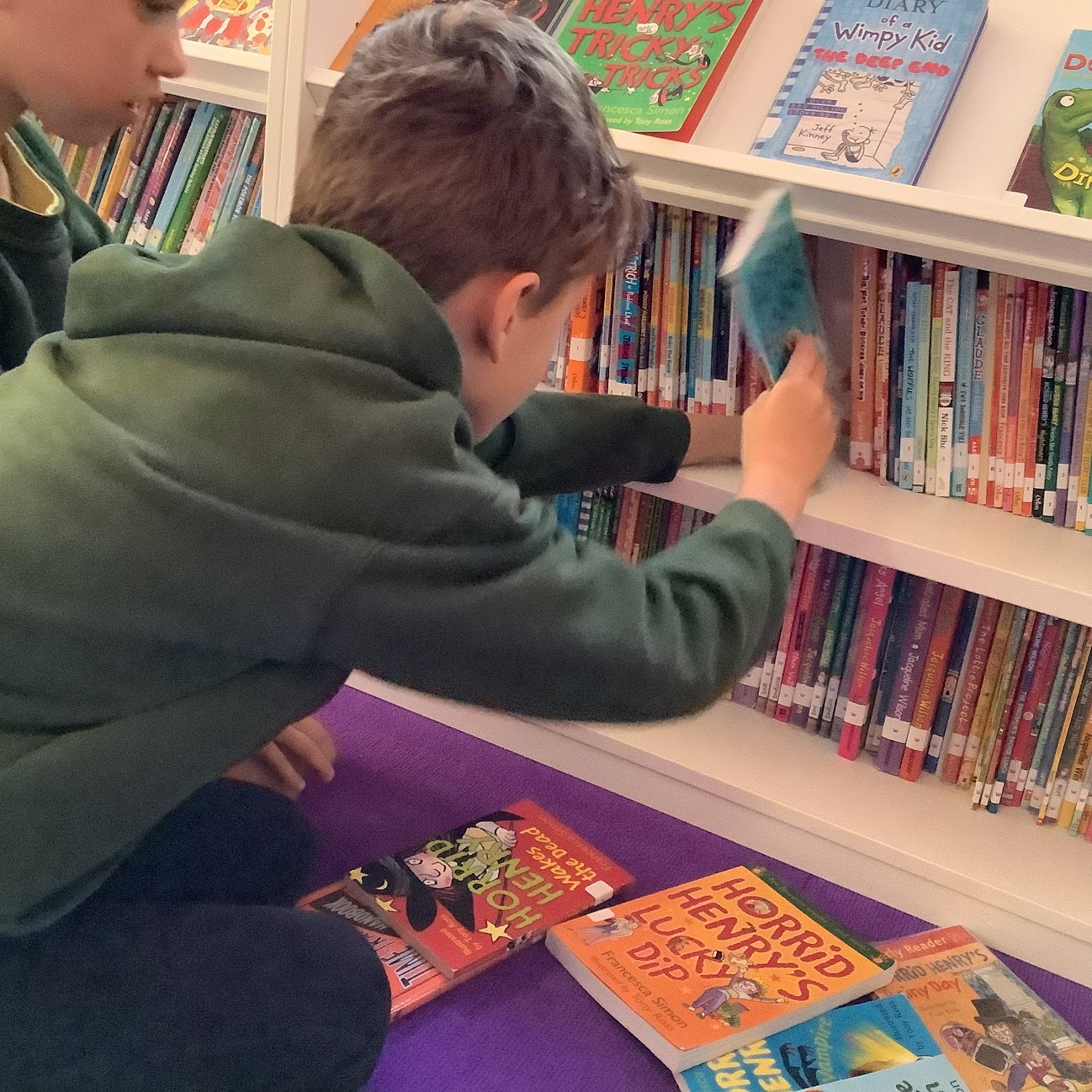 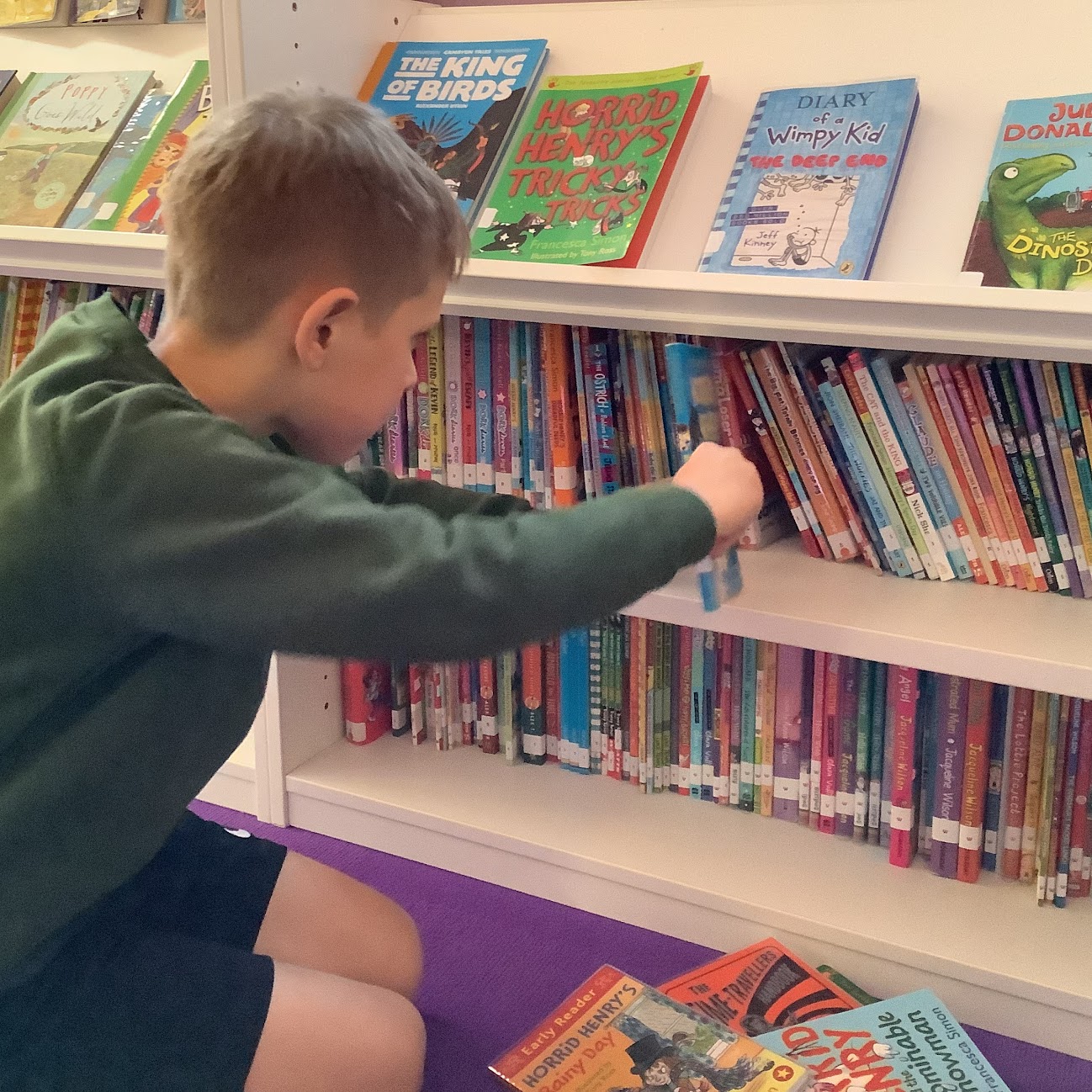 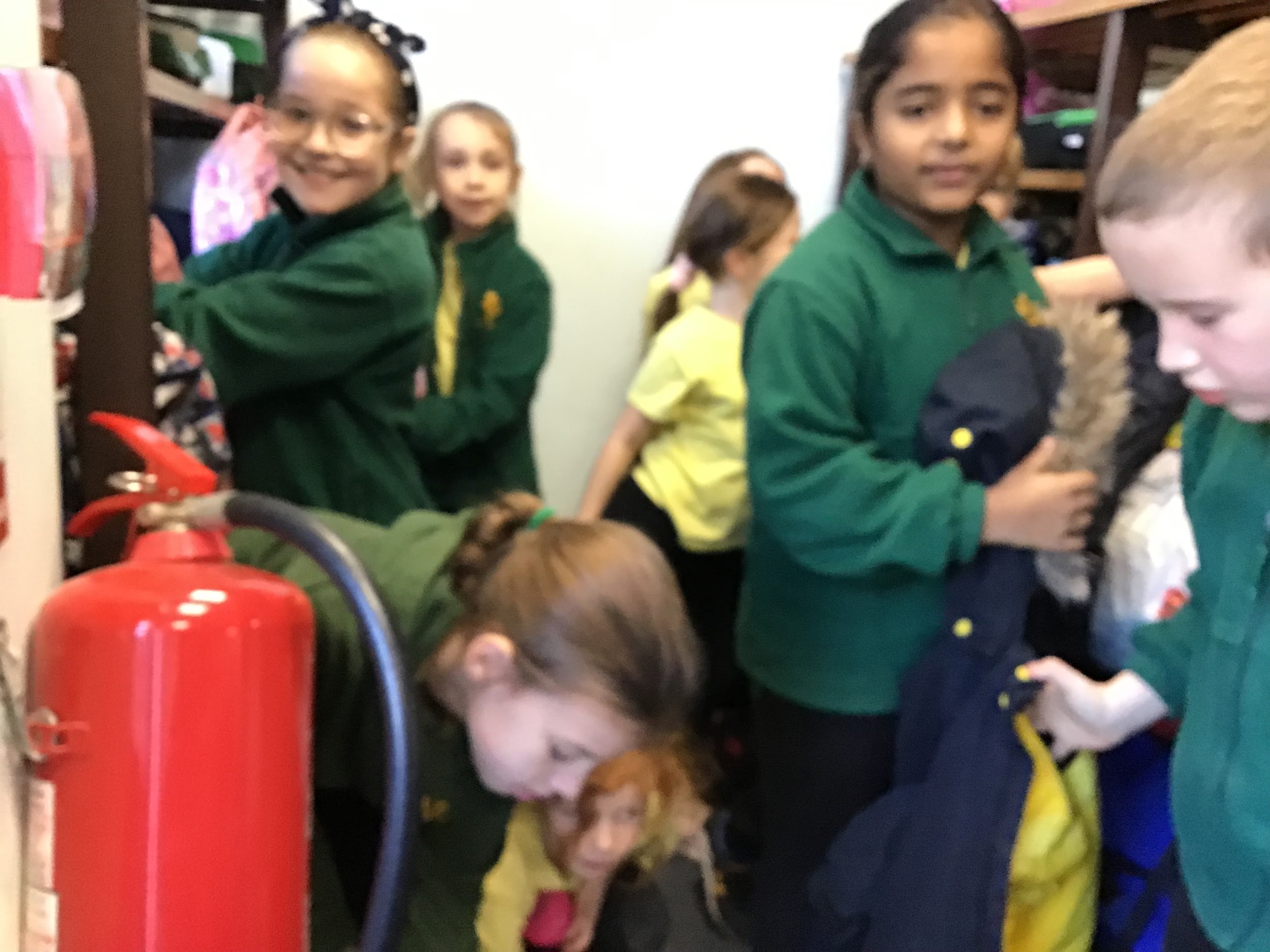 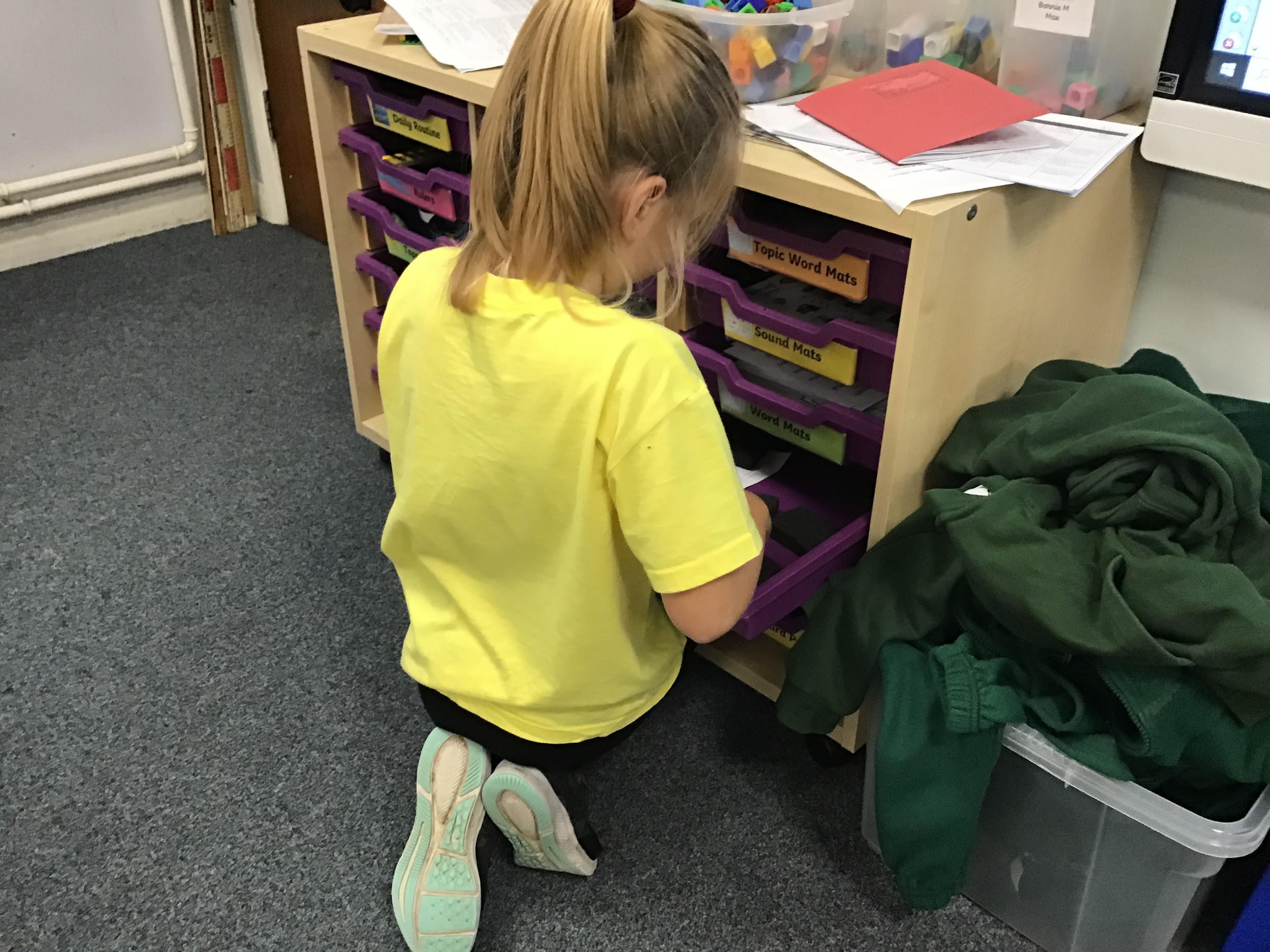 Respect
What did we learn?
Some Values easier to find than others.
We learned to work with and support each other
We learned about responsibility and that sometimes that can be hard work 
We had fun whilst being successful at our task!
What’s next for your Junior Governors?
May include organising a pupil survey, “London Meeds Got Talent” and an Art and DT exhibition?
Thank you
For listening and helping us complete this project

Cannot wait for our next task

Maybe you could be a future Junior Governor?